WELCOME TO 
ALL NATIONS CHAPEL
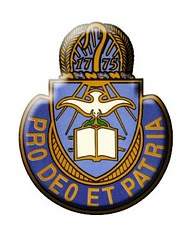 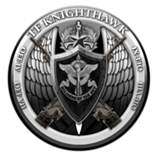 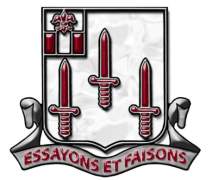 12 JUNE 2011
FAREWELL TO 
CH JOHNSON &
1SG KOLODGY
FOR R&R
1
ALL NATIONS CHAPEL & ANNEX (EAST SIDE)
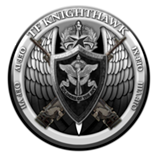 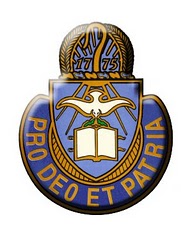 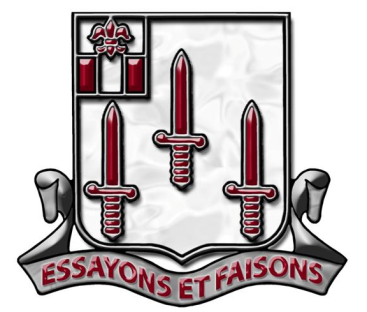 54th EN
2-10 AVN
Upcoming Special Events
Chapel Services
Chaplain Studies
For More Information Contact:

CH (CPT) Robinson, PFC Vines 
(54th EN)
481-5025/5026

CH (CPT-P) Johnson, SPC Macalpin 
(2-10 AVN)
481-5265
Sign Up Now! 
CH Johnson will be teaching a University of Maryland Europe World Religion Class in the All Nations Chapel on MON, WED, AND FRI Nights beginning 11 JUL, through 15 AUG.  Go to the Education Center and see Mr. Turpin for information.  GO Army ED #126202, Section #53766.                                                        THIS SCHEDULE TAKES EFFECT ON 19 JUNE.
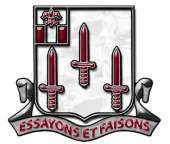 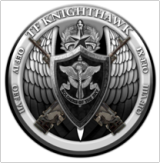 OUTLIVE YOUR LIFE: YOU WERE MADE TO MAKE A DIFFERENCE (By Max Lucado)
ALL NATIONS CHAPEL PREACHING SERIES
1030 SUNDAY PROTESTANT SERVICE
1 MAY – 21 AUGUST, 2011


1 MAY		“Our Once in History Opportunity”		Acts 13:36
8 MAY		“Calling Mr. Pot Roast”			Acts 1:8
15 MAY		“Let God Unshell You”			Acts 2:11
22 MAY		“Don’t Forget the Bread”			Acts 2:38-39
29 MAY		“Team Up”				Acts 2:44
5 JUNE		“Open the Door; Open Your Heart”		Acts 2:46
12 JUNE		“See the Need: Touch the Hurt”		Acts 3:4-7
19 JUNE		“Persecution: Prepare for It; Resist It”		Acts 4:1
26 JUNE		“Do Good, Quietly”				Acts 5:1-2
3 JULY		Patriotic Theme for Independence Day in the U.S.
10 JULY		“Stand Up for the Have-Nots”			Acts 6:1
17 JULY		“Remember Who Holds You”			Acts 7:49-50
24 JULY		“Blast a Few Walls”				Acts 8:36-37
31 JULY		“Don’t Write Off Anyone”			Acts 9:17
7 AUG		“Stable the High Horse”			Acts 10:28	
14 AUG		“Pray First, Pray Most”			Acts 12:5
21 AUG		“That’s Jesus Playing That Fiddle”		Matthew 25:31-46
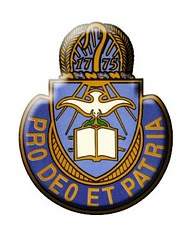 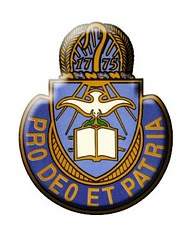 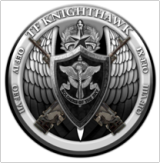 ALL NATIONS CHAPEL ANNEXSUNDAY VIDEO BIBLE STUDIES1 MAY – 12 JUNE 1800 ON SUN NIGHTSBEFORE GOSPEL SVC
“BUILDING A CHRISTIAN CONSCIENCE”
R.C. SPROUL

TONIGHT WE FINISH UP
THIS SERIES AT 1800!



P.O.C. IS CH JOHNSON, 481-5265
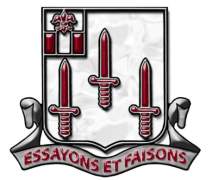 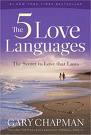 A FINAL OPPORTUNITY 
to make things 
better at HOME
The Five Love Languages &
The Song of Solomon
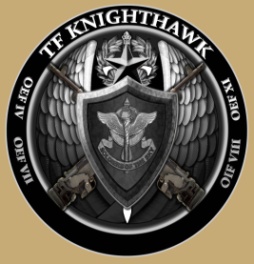 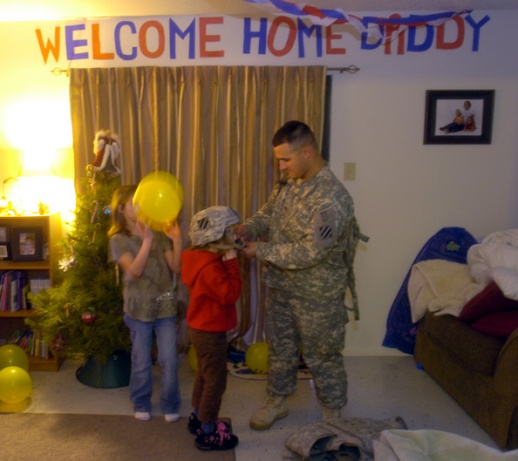 Marriage Workshop @
 All Nations Chapel Annex  
Starts 16 JUL 2000L to 2100L, 
for 8 Saturdays
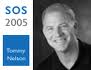 The secret to love that lasts
  Know your spouse better
  Profiles for husbands & wives
  Prepare for Reintegration
  Tommy Nelson’s “Song of
   Solomon” 11 Part Video Study    
   on courtship, companionship,
   and true marital intimacy.
“How do we meet each other’s deep emotional need to feel loved?  If we can learn that and choose to do it, then the love we share will be exciting beyond anything we ever felt when we were infatuated.”
Dr. Gary Chapman

  Free 5 Love Languages Book (For 1st 20)
   Watch Accompanying Videos
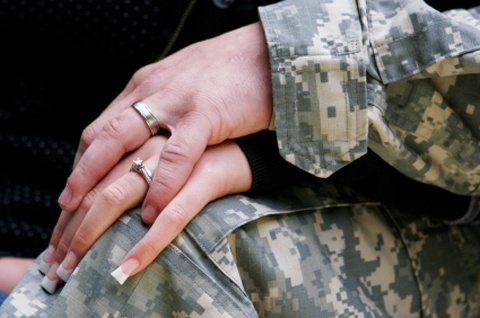 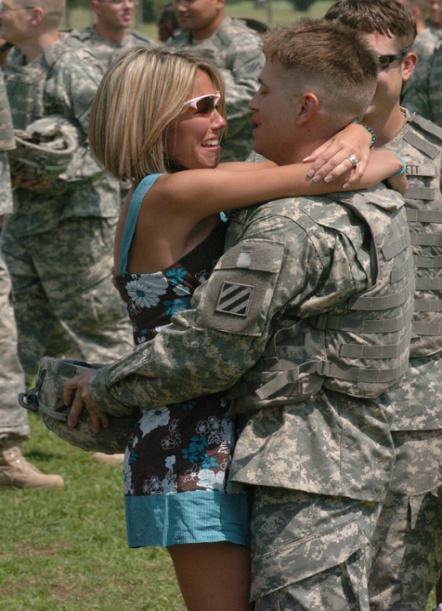 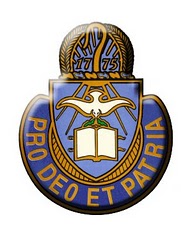 POC:  CH (CPT-P) Jerry Johnson
Task Force Knighthawk Chaplain
DSN 481-5265
Sign Up by e-mailing him on Outlook
WELCOME PRAYER –

CH JOHNSON
6
WORSHIP SONG –
7
ACTS 3:1-10 (ESV)
1Now Peter and John were going up to the temple at the hour of prayer, the ninth hour. 2And a man lame from birth was being carried, whom they laid daily at the gate of the temple that is called the Beautiful Gate to ask alms of those entering the temple. 3Seeing Peter and John about to go into the temple, he asked to receive alms. 4And Peter directed his gaze at him, as did John, and said, "Look at us." 5And he fixed his attention on them, expecting to receive something from them.
ACTS 3:1-10 (ESV)
6But Peter said, "I have no silver and gold, but what I do have I give to you. In the name of Jesus Christ of Nazareth, rise up and walk!" 7And he took him by the right hand and raised him up, and immediately his feet and ankles were made strong. 8And leaping up he stood and began to walk, and entered the temple with them, walking and leaping and praising God. 9And all the people saw him walking and praising God, 10and recognized him as the one who sat at the Beautiful Gate of the temple, asking for alms. And they were filled with wonder and amazement at what had happened to him.
PASTORAL PRAYER -
TESTIMONIES AND
SPECIAL REQUESTS
10
WORSHIP SONG –
WORSHIP SONG –
11
WORSHIP SONG –
12
WORSHIP SONG –
WORSHIP SONG –
13
MESSAGE – 
“SEE THE NEED;
TOUCH THE HURT”
ACTS 3:4-7
CPT JOE PITTANO
FUTURE CHAPLAIN 
14
John and Peter
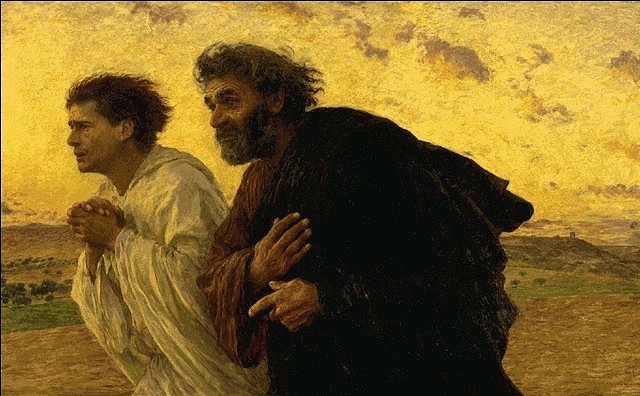 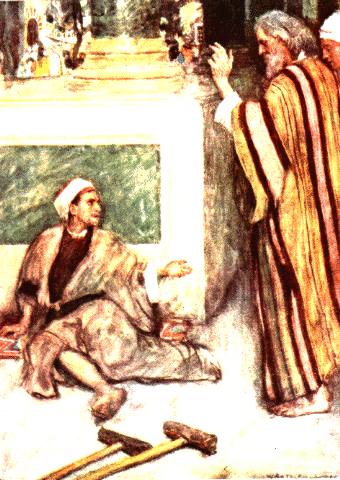 15
Introduction
“A gate called beautiful. The man was anything but.”
This is during the hey-day of the church.
The Scriptures record that the church was selling their goods, living in one accord under the teaching of the Apostles, and enjoying the favor of all the people.
This was an opportune place to beg.
Jewish
prayer
times
16
Matthew 25:31-46
17
[Speaker Notes: Pg. 169 of Lucado’s book I feel contains the main impetus of the book.]
Acts 3:4-5
“And Peter directed his gaze at him, as did John, and said, "Look at us." And he fixed his attention on them, expecting to receive something from them.”
He did NOT expect what he got. 
The world leaves us lame, blind and def. But God has come and in Christ has given us what we would never have expected.
Scripture says that God, “…is able to do far more abundantly than all that we ask or think, according to the power at work within us,” Ephesians 3:20.
We definitely see that here.
So maybe you don’t pick up crippled people.
Would it be any less of a miracle for them if you were that person God sent to bless them?
There is great poverty in the world and you really can do miracles. 
We’re the richest people on earth.
Do you think you need a lot?
Do you think you’d do more if you had a lot?
18
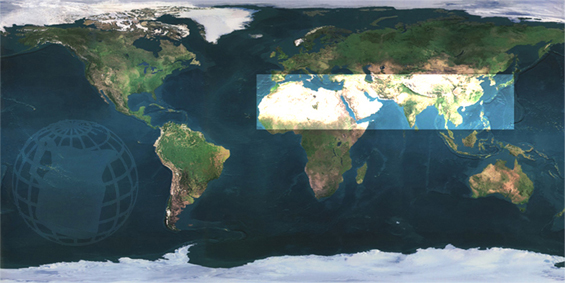 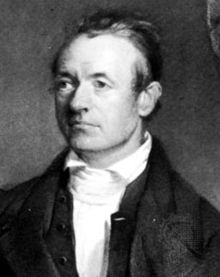 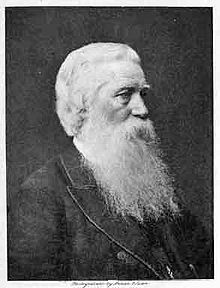 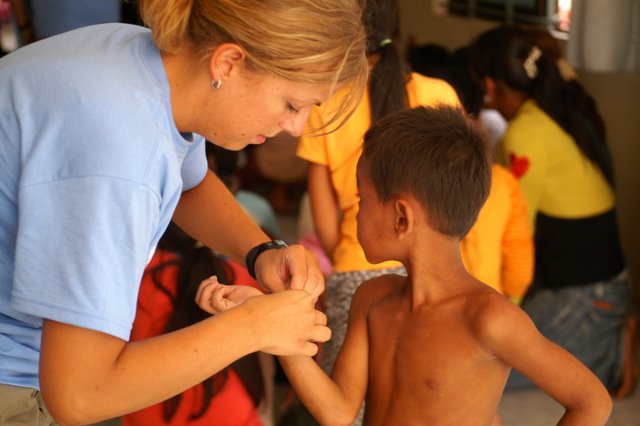 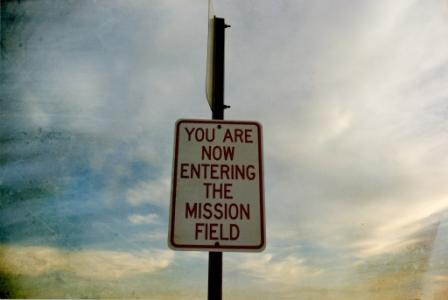 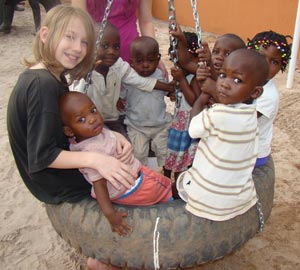 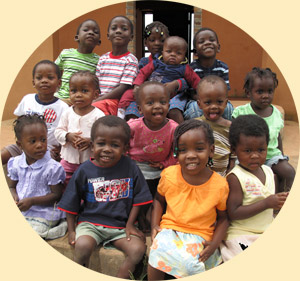 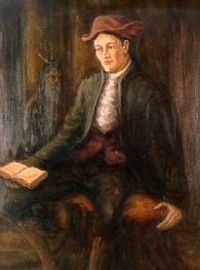 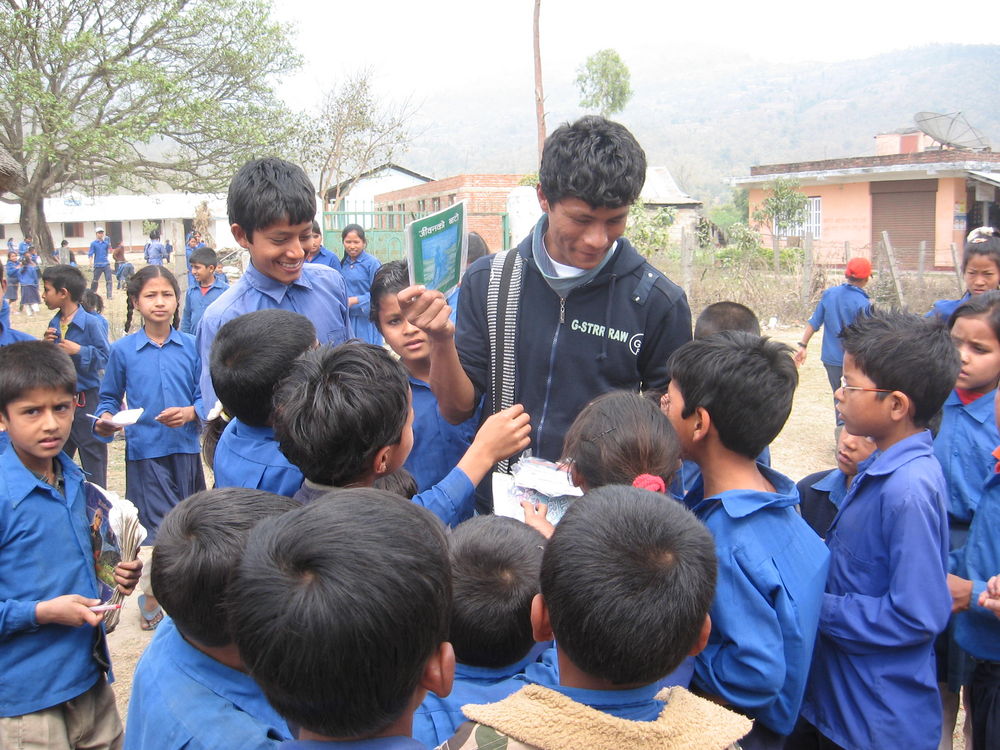 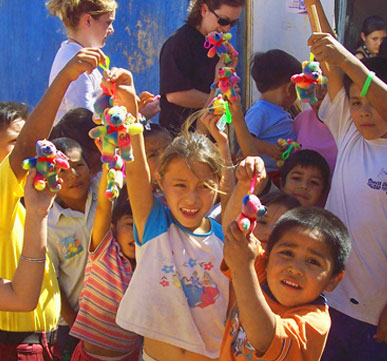 19
Vv 6-7
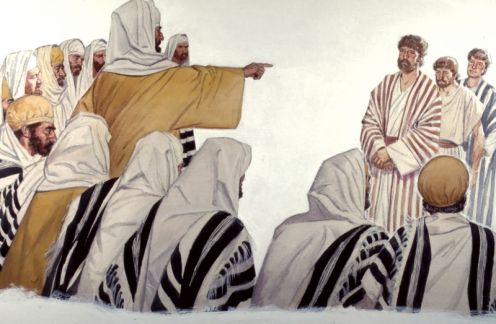 “For by grace you have been saved through faith. And this is not your own doing; it is the gift of God, not a result of works, so that no one may boast.”---For we are his workmanship, created in Christ Jesus for good works, which God prepared beforehand, that we should walk in them.”
Example: “But Peter said, "I have no silver and gold, but what I do have I give to you. In the name of Jesus Christ of Nazareth, rise up and walk!" And he took him by the right hand and raised him up, and immediately his feet and ankles were made strong.”
Imagine the joy that Peter and John must have felt that night as they laid their heads down?
There’s great joy that comes with serving.
20
21
The Greatest Gift
God once asked Moses, "Who has made man’s mouth? Who makes him mute, or deaf, or seeing, or blind? Is it not I, the LORD?” Exodus 4:11.
“For you always have the poor with you, and whenever you want, you can do good for them…” Mark 14:7.
Not always, but you can often estimate the value of a gift by its cost.
“To create God only had to speak; to redeem He had to suffer.” -D.L. Moody 
This man’s healing in Acts three was awesome.
The gift of regeneration is a miracle working act no less powerful than the creation of the cosmos.
What did salvation cost?
22
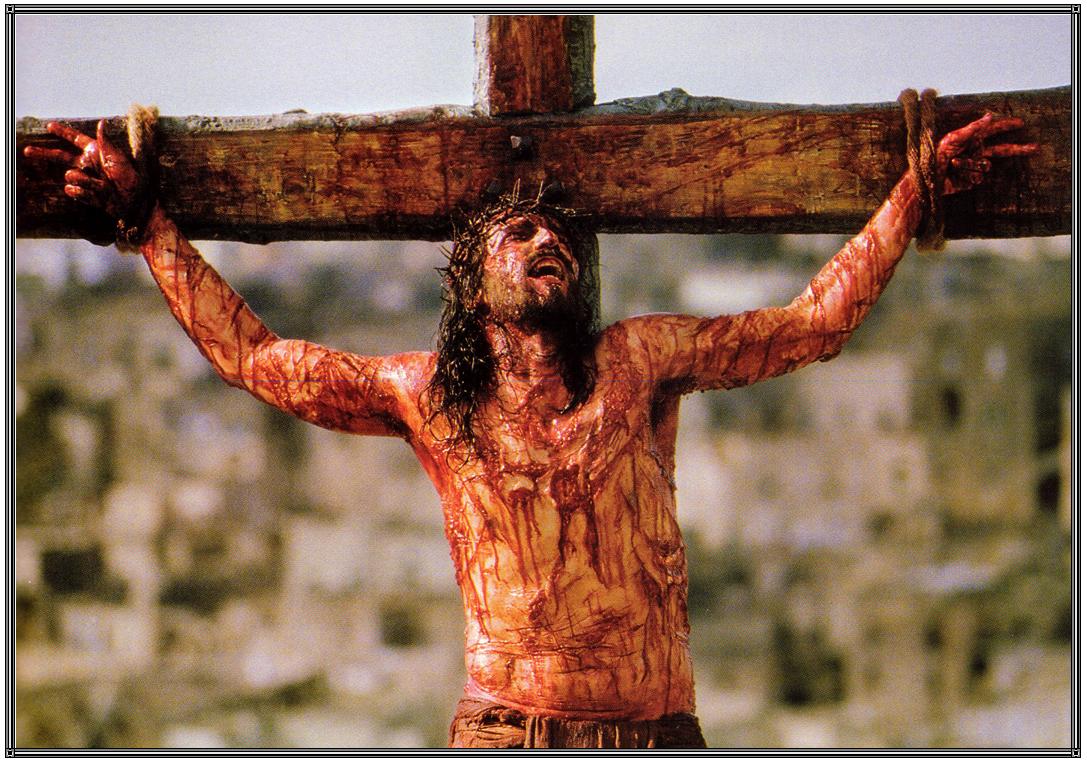 23
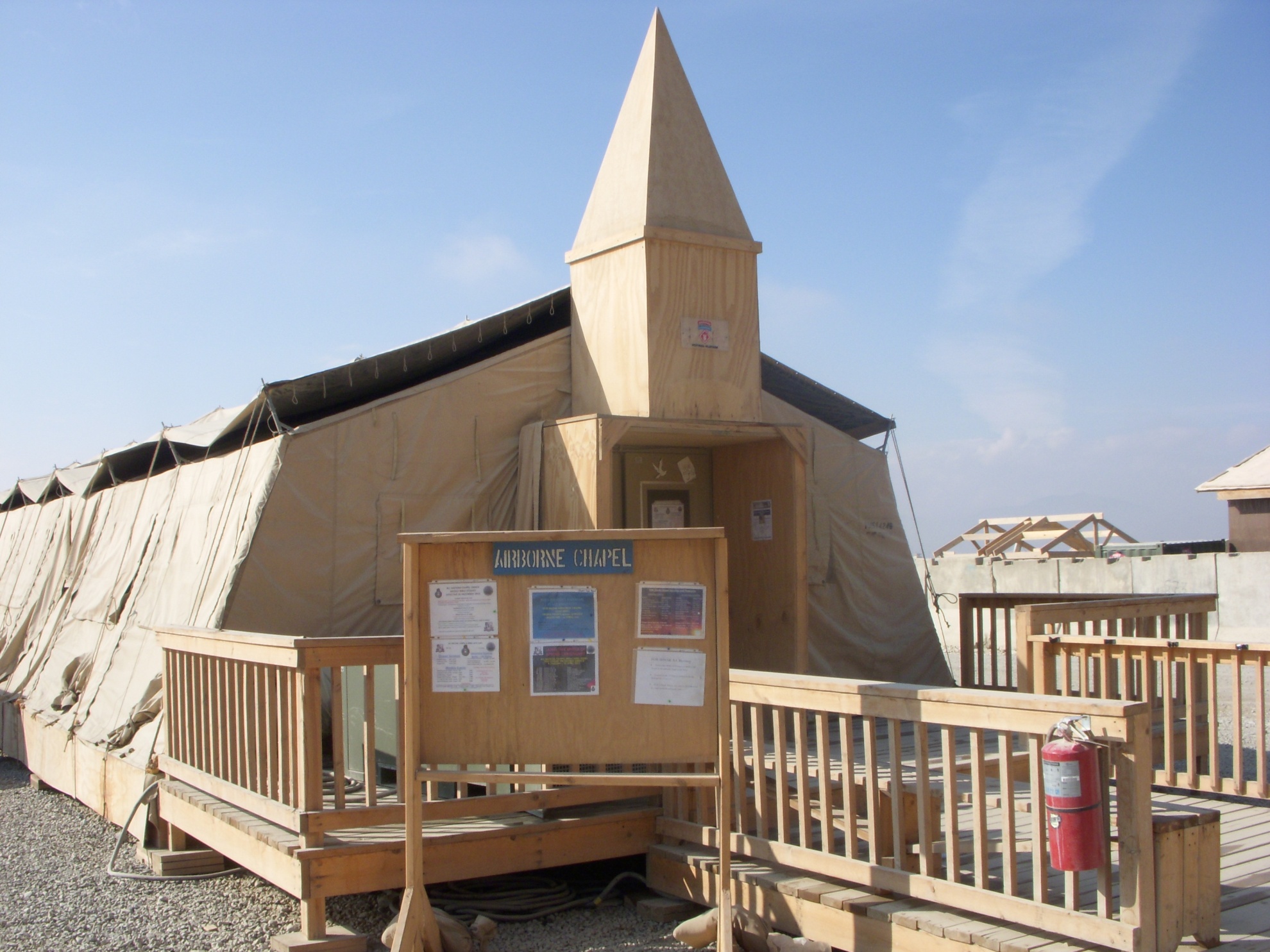 24
CLOSING SONG –
25
BENEDICTION –

CH JOHNSON
26